¿Cómo es?
Describing people in Spanish
First some important phrases...
Yo Soy….


Used to describe yourself.
El es…
Ella es...

Used to describe someone else.
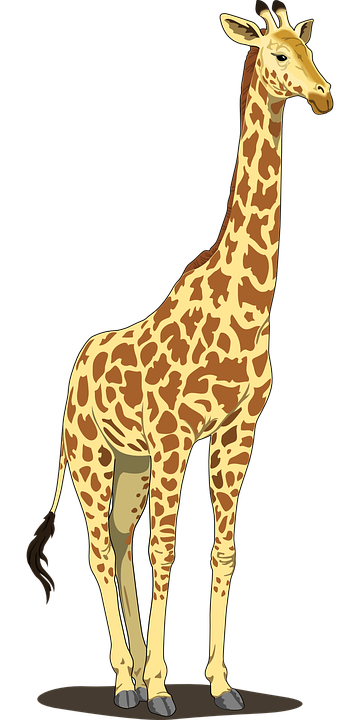 Alto - alta
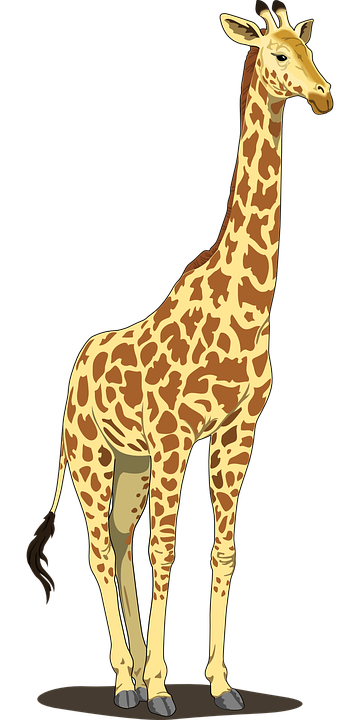 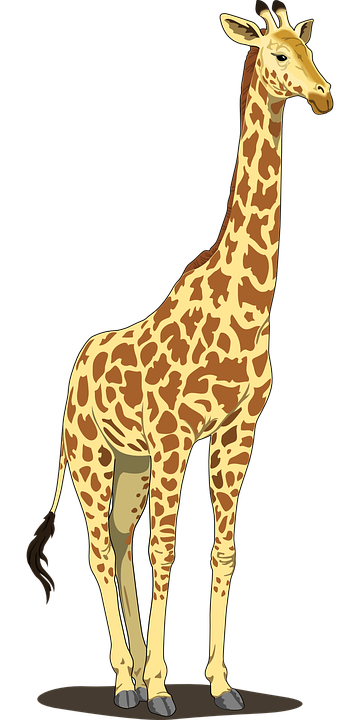 Tall
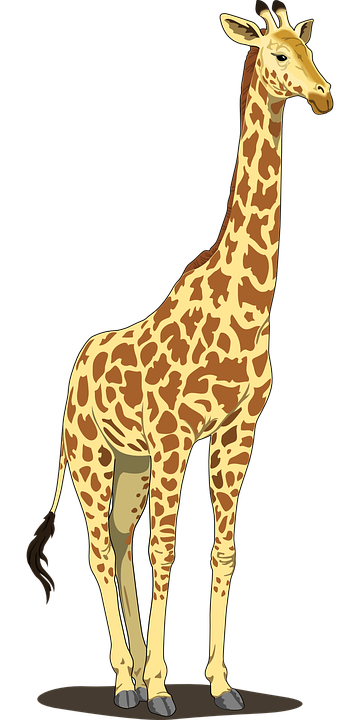 Mediano - mediana
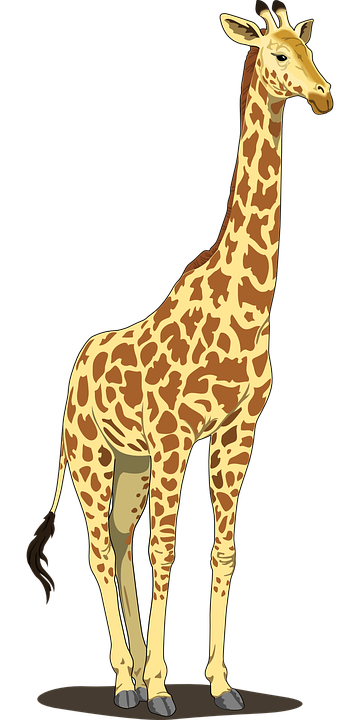 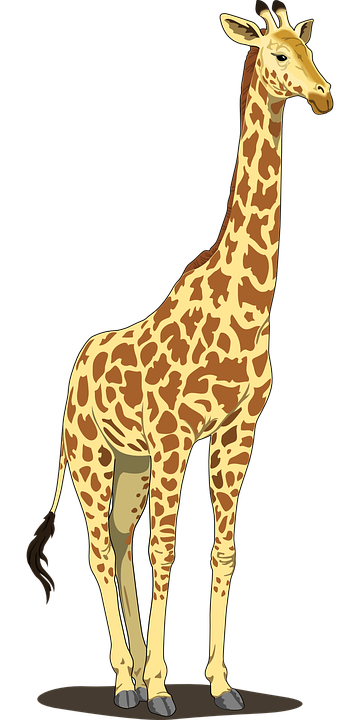 Medium
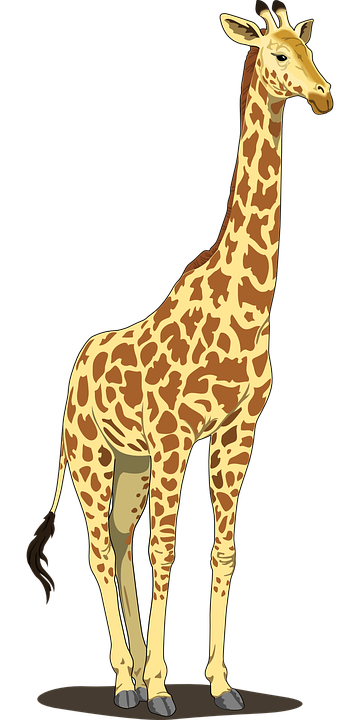 Bajo - baja
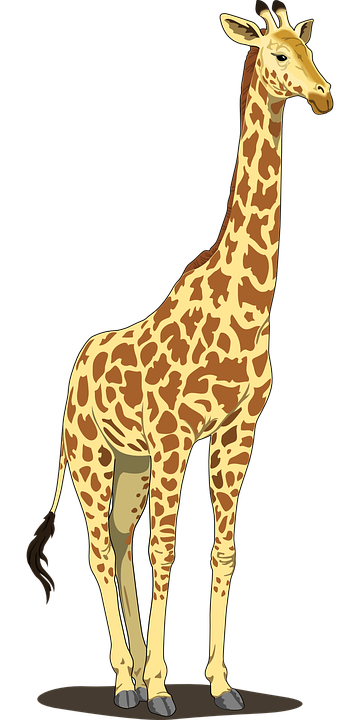 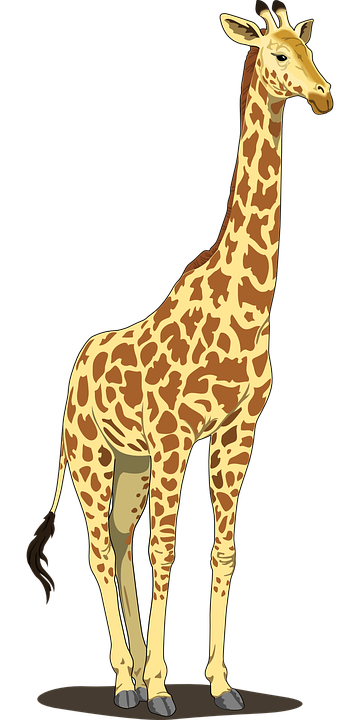 Short
Moreno - morena
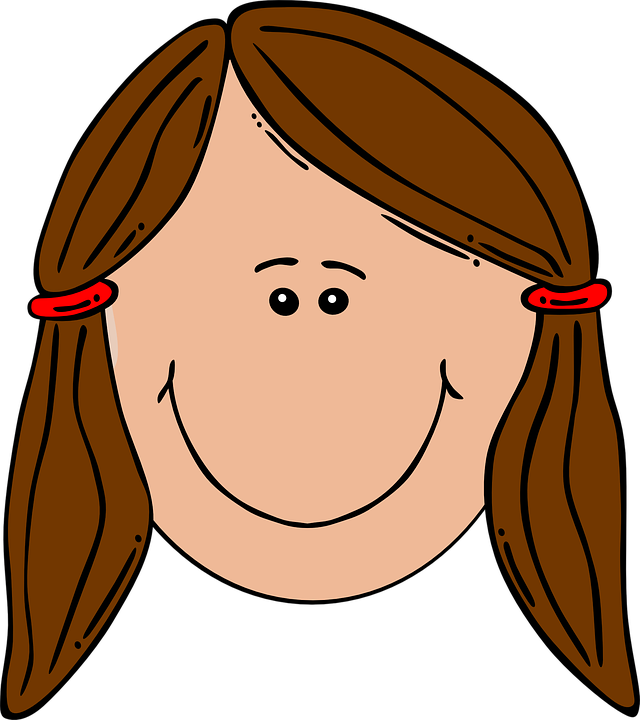 Brown Haired
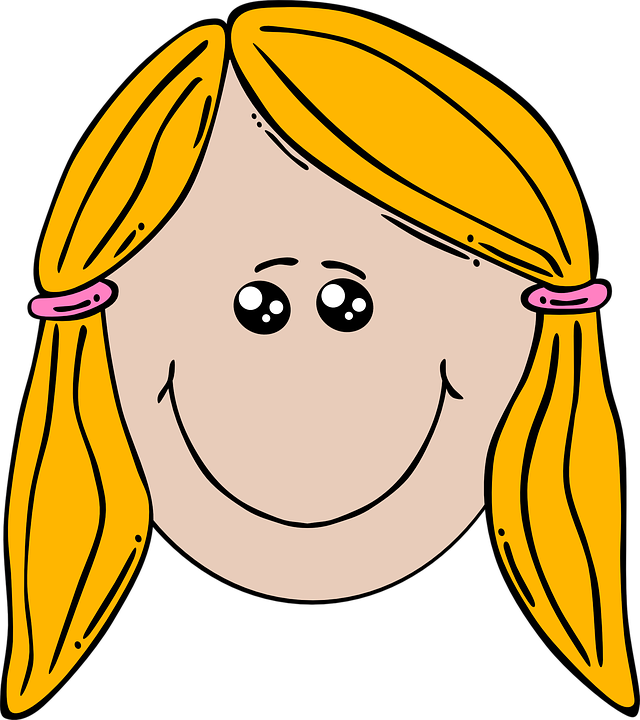 Rubio - rubia
Blonde
Peilinegro - pelinegra
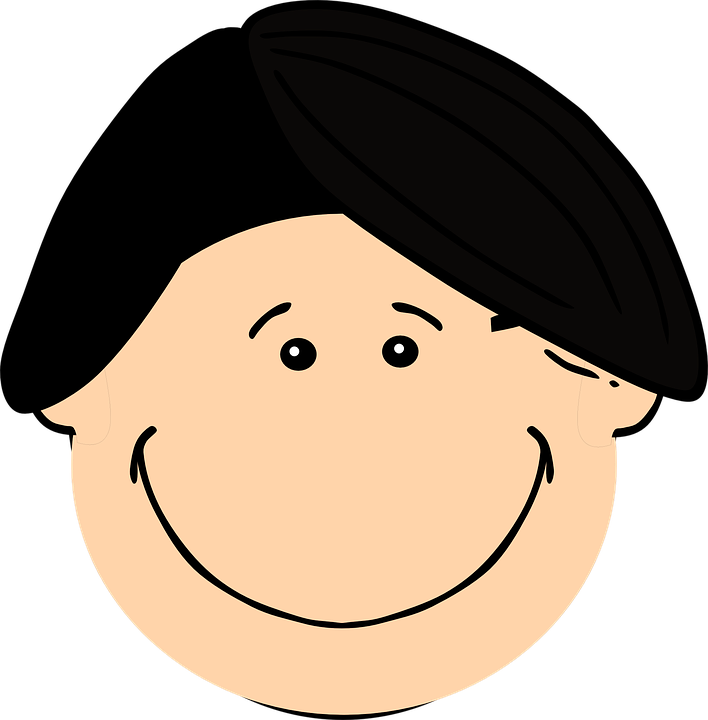 Black Haired
Pelirrojo - Pelirroja
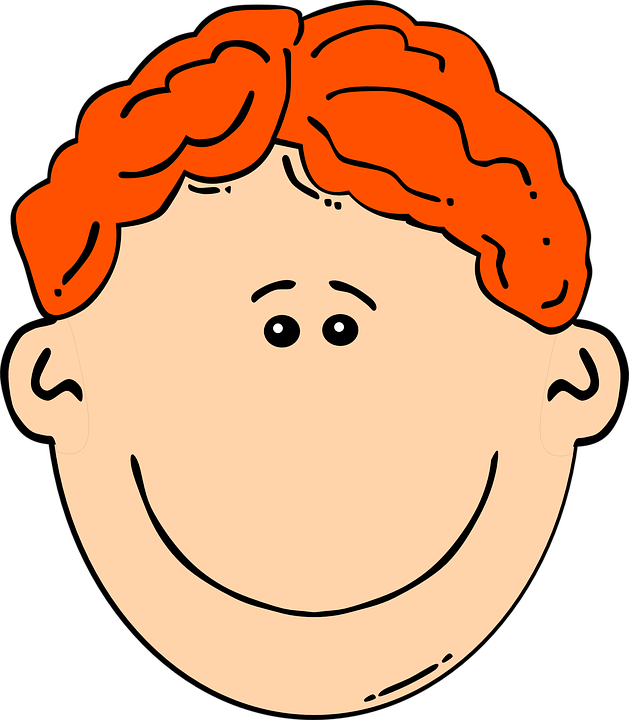 Red Head
Serio - Seria
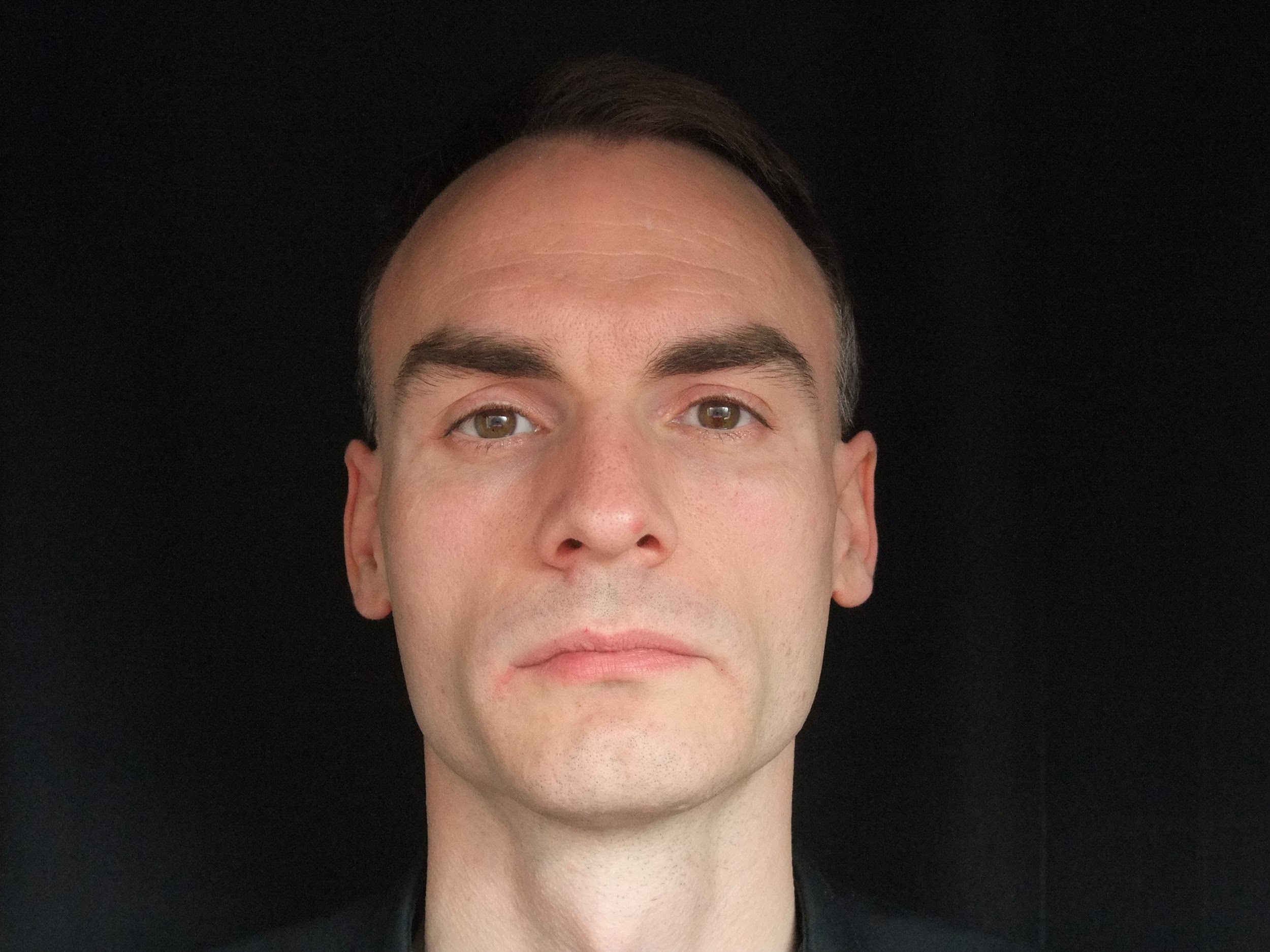 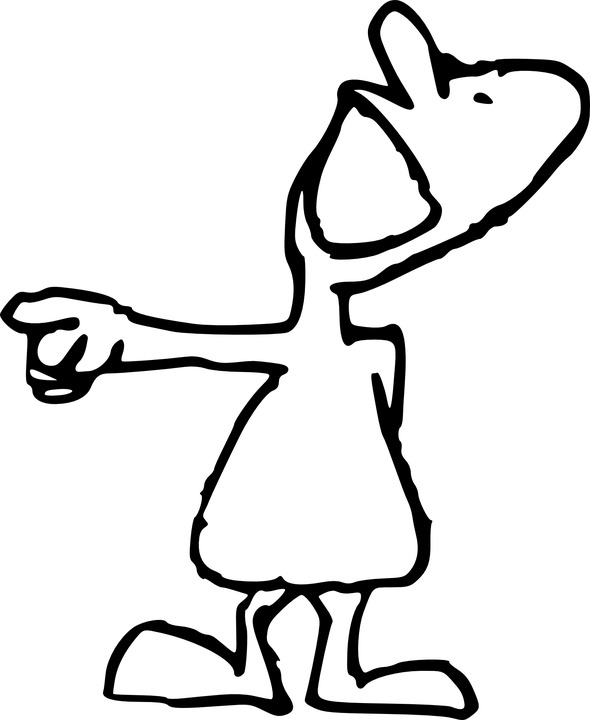 Cómico - Cómica
Funny
Simpático - simpática
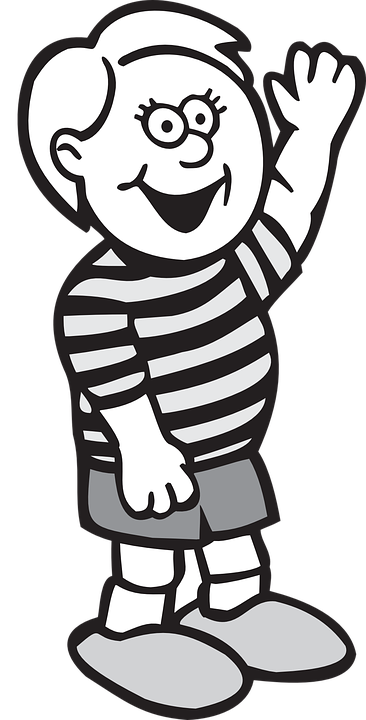 Likeable
Joven
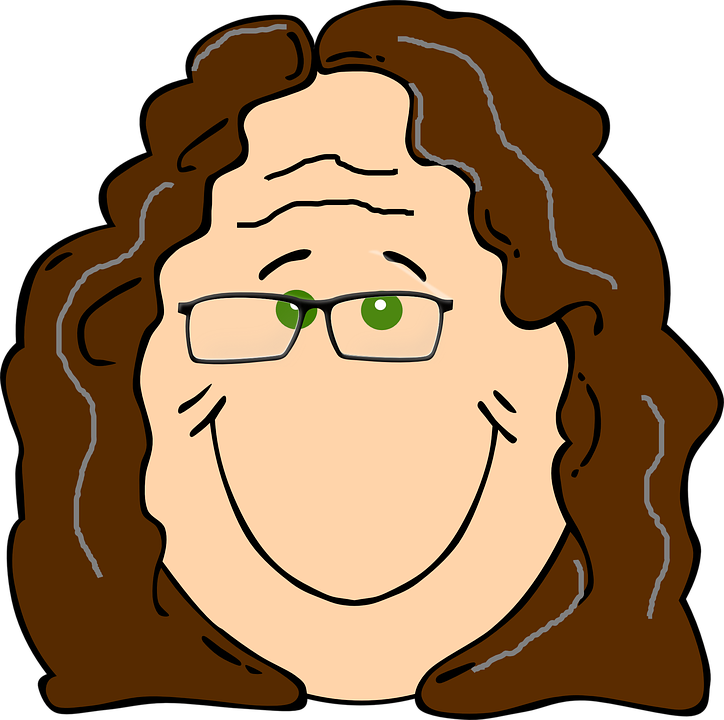 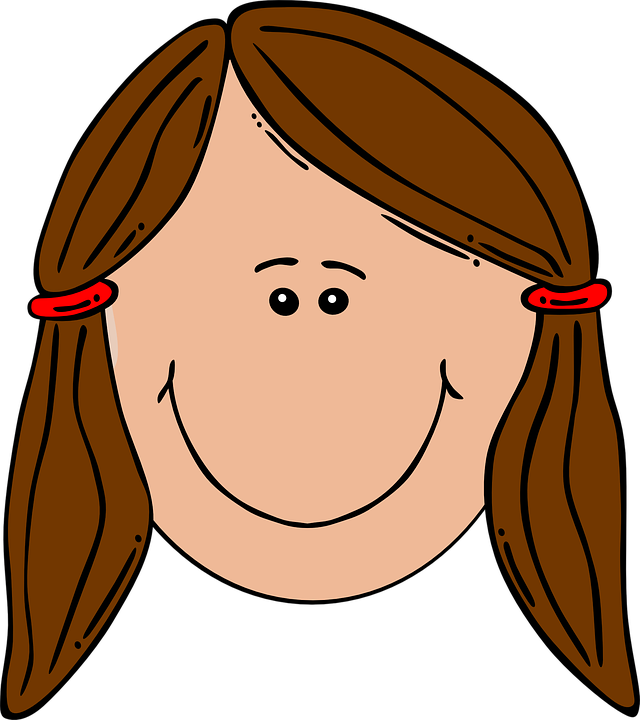 Young
mayor
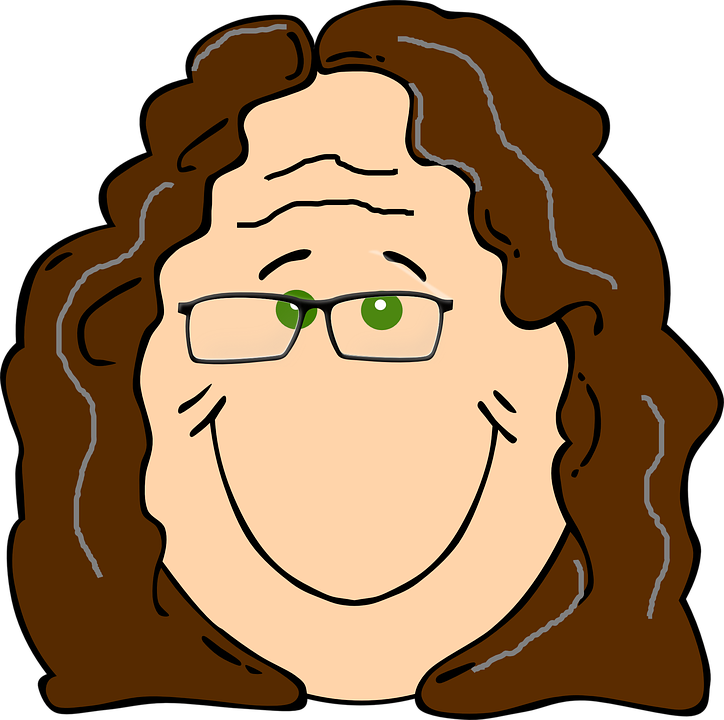 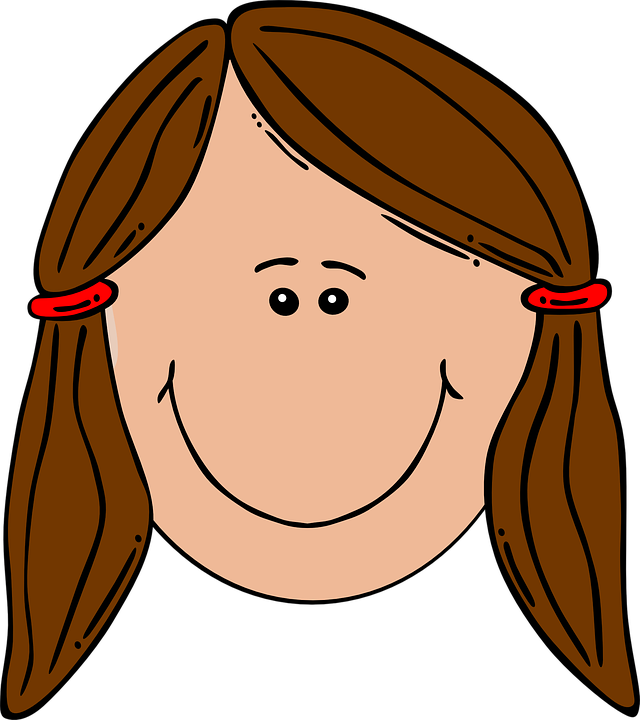 Older
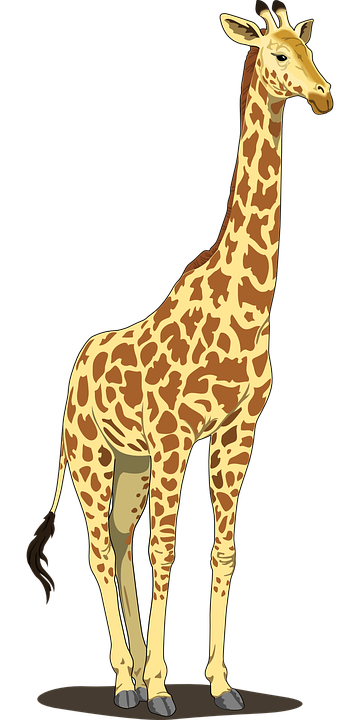 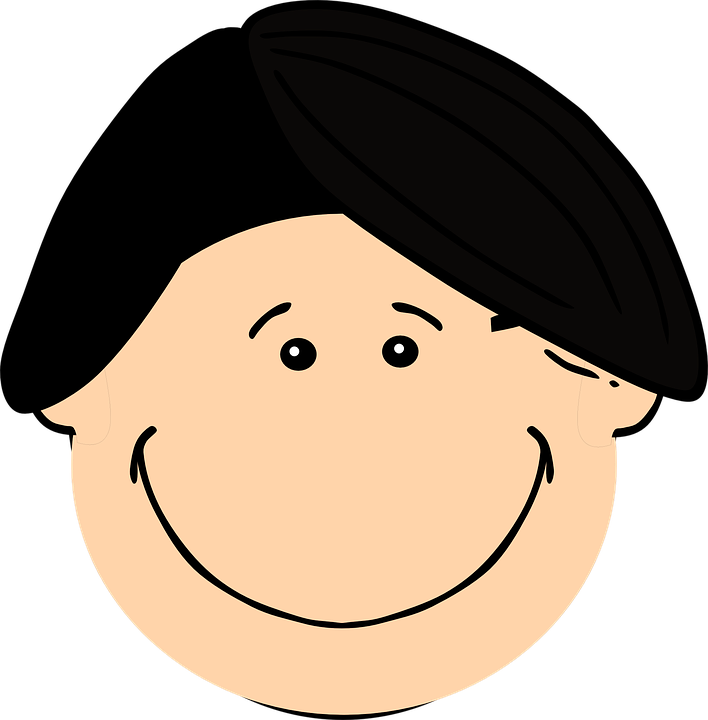 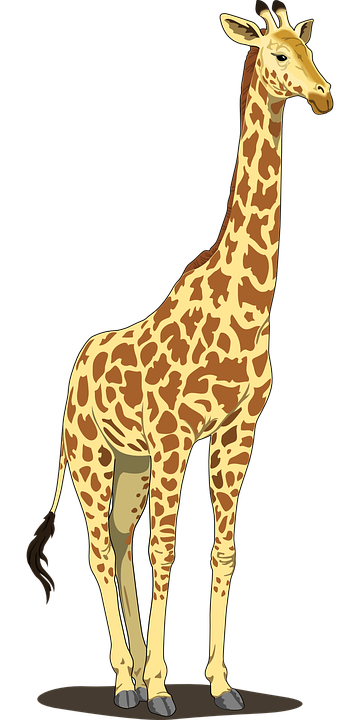 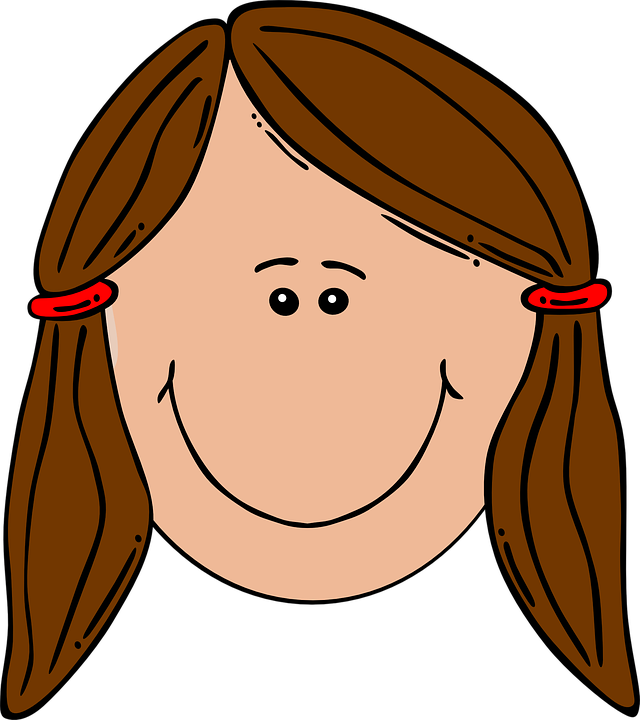 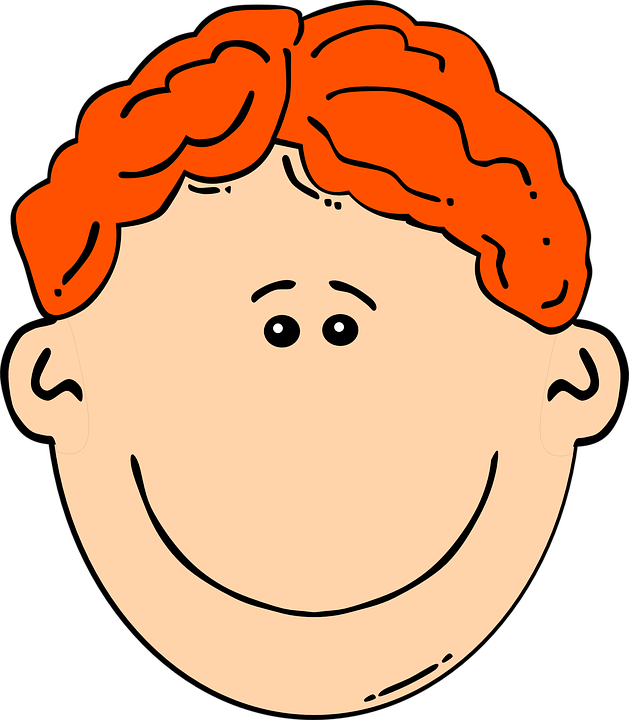 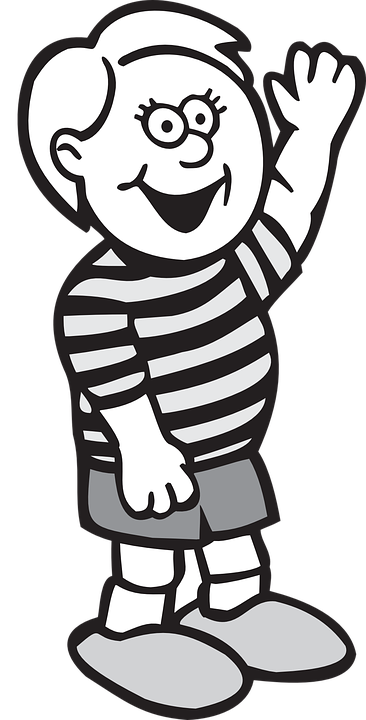 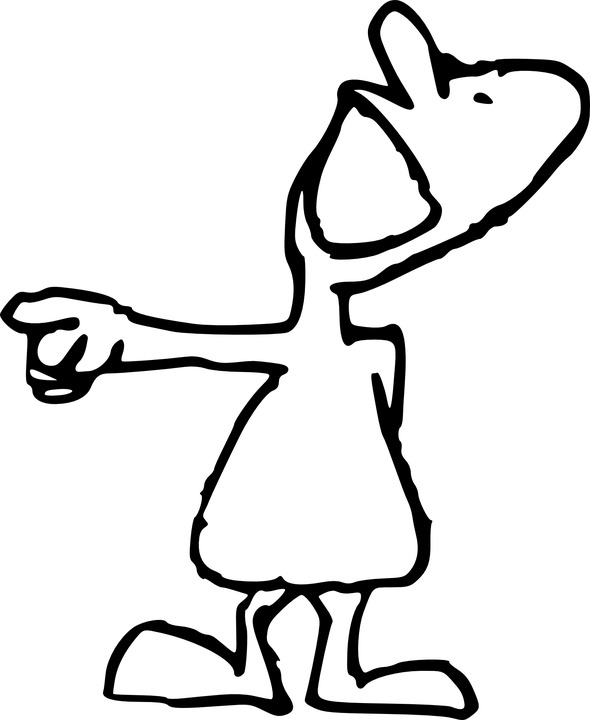 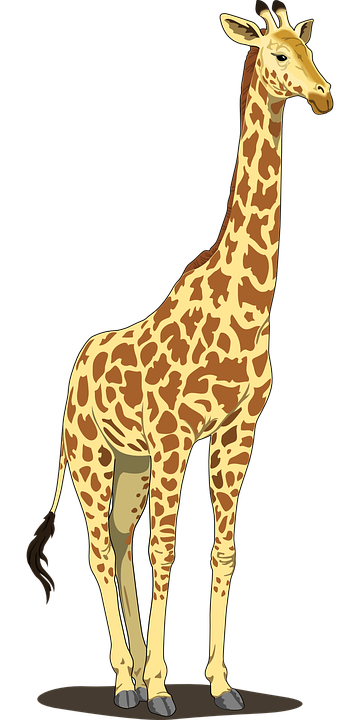 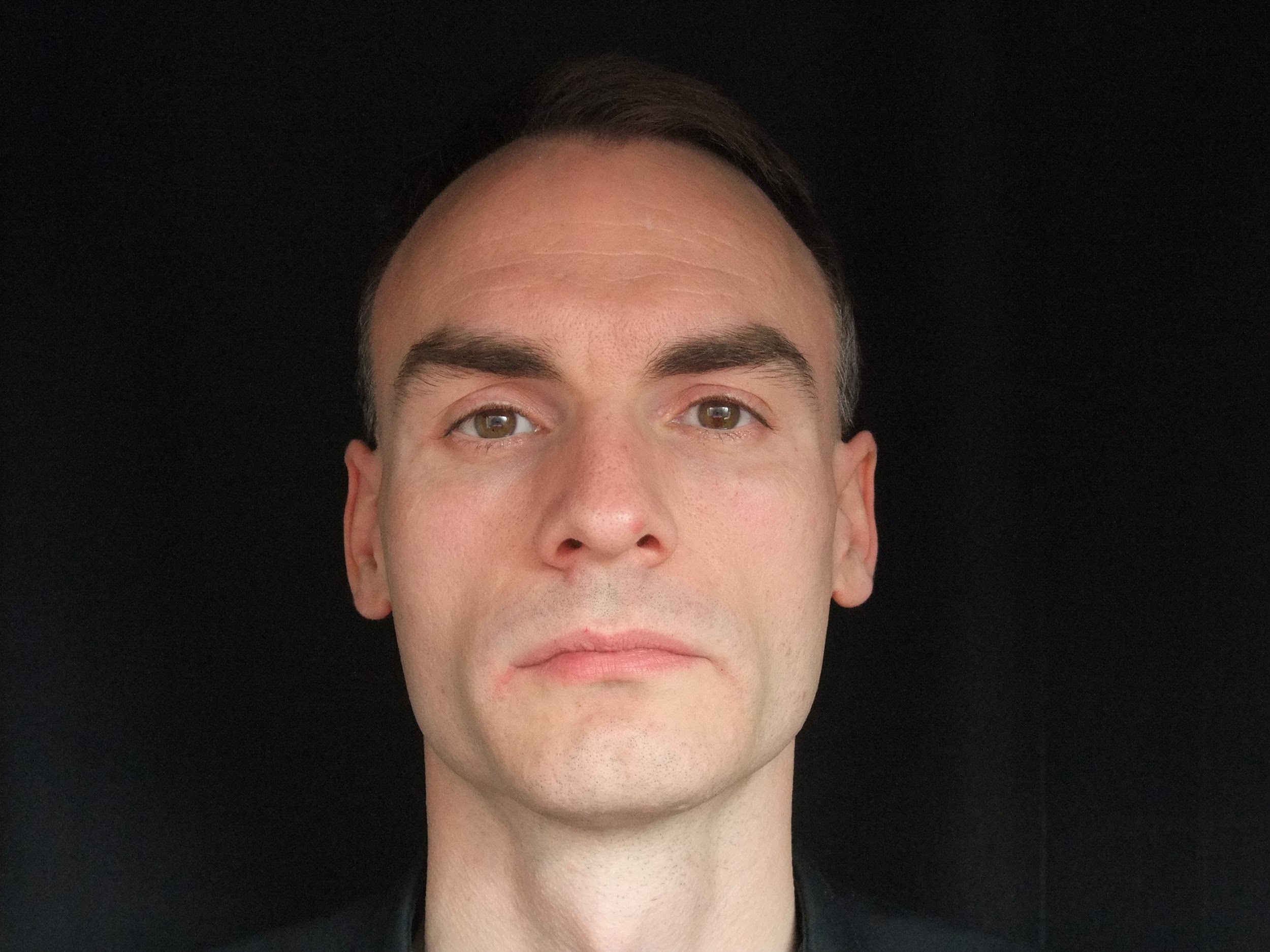 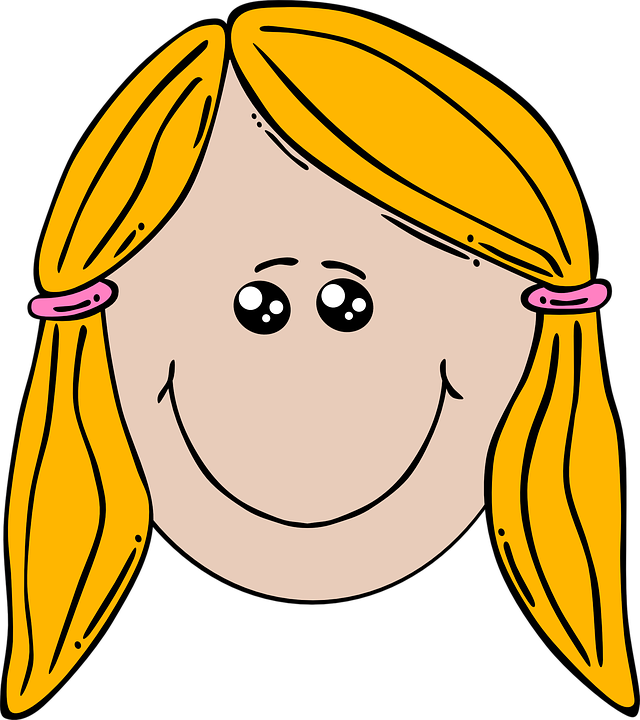 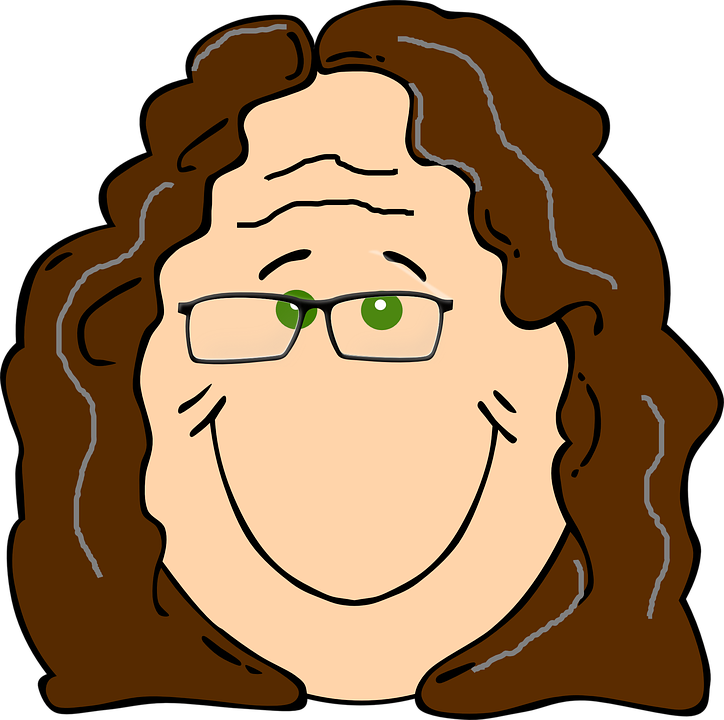 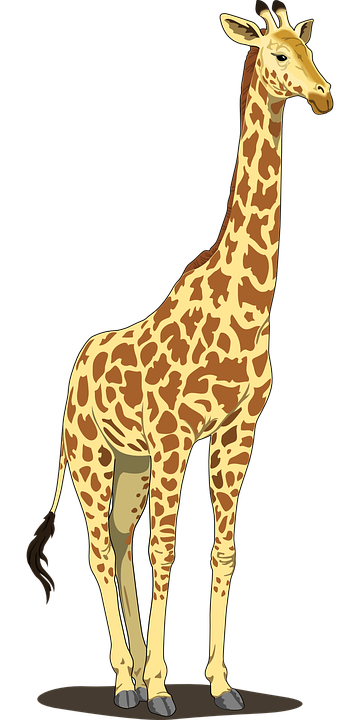 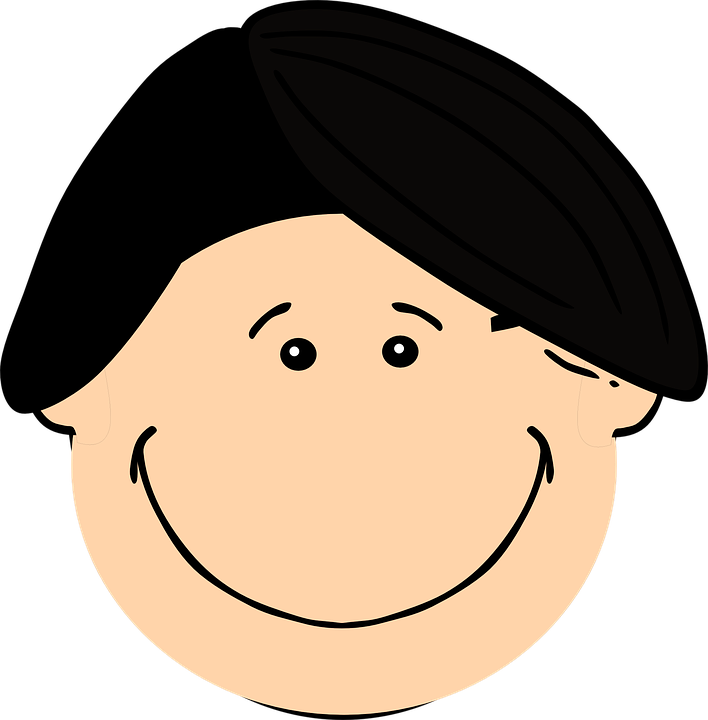 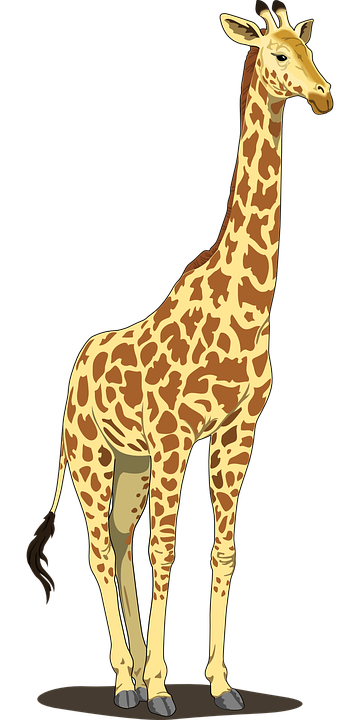 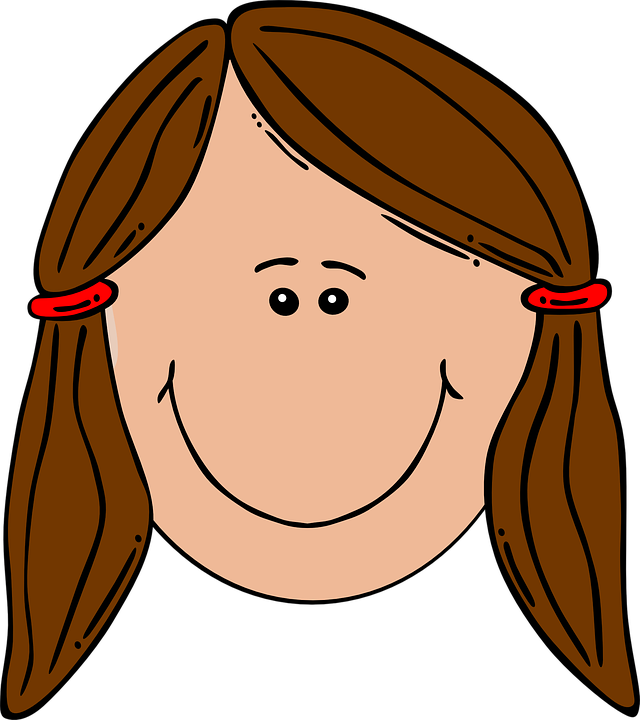 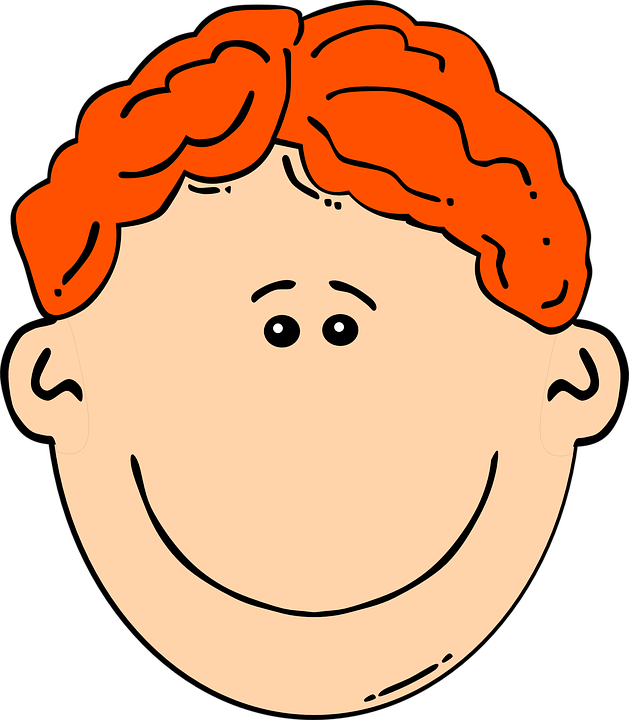 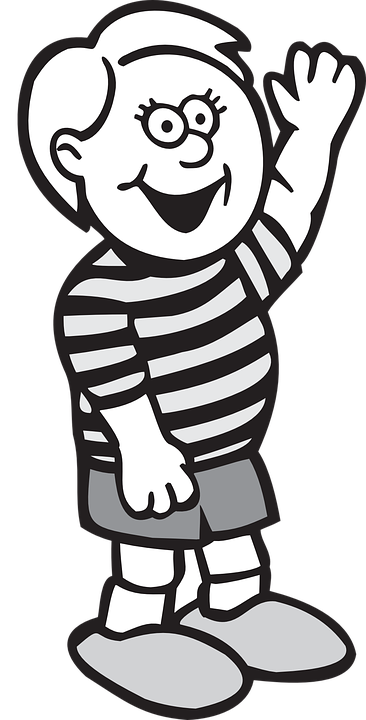 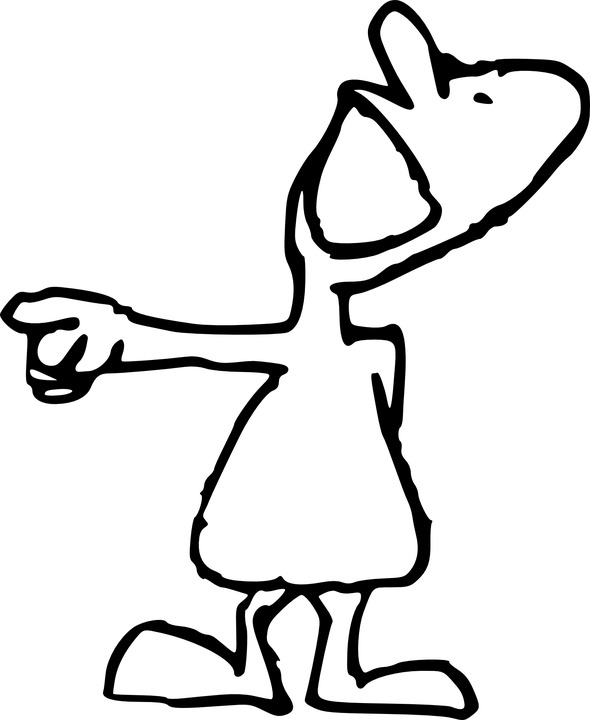 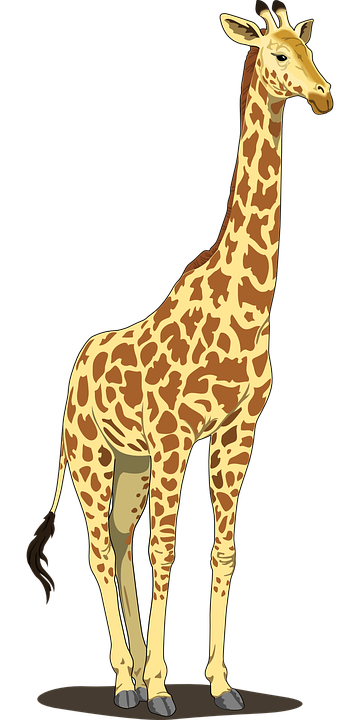 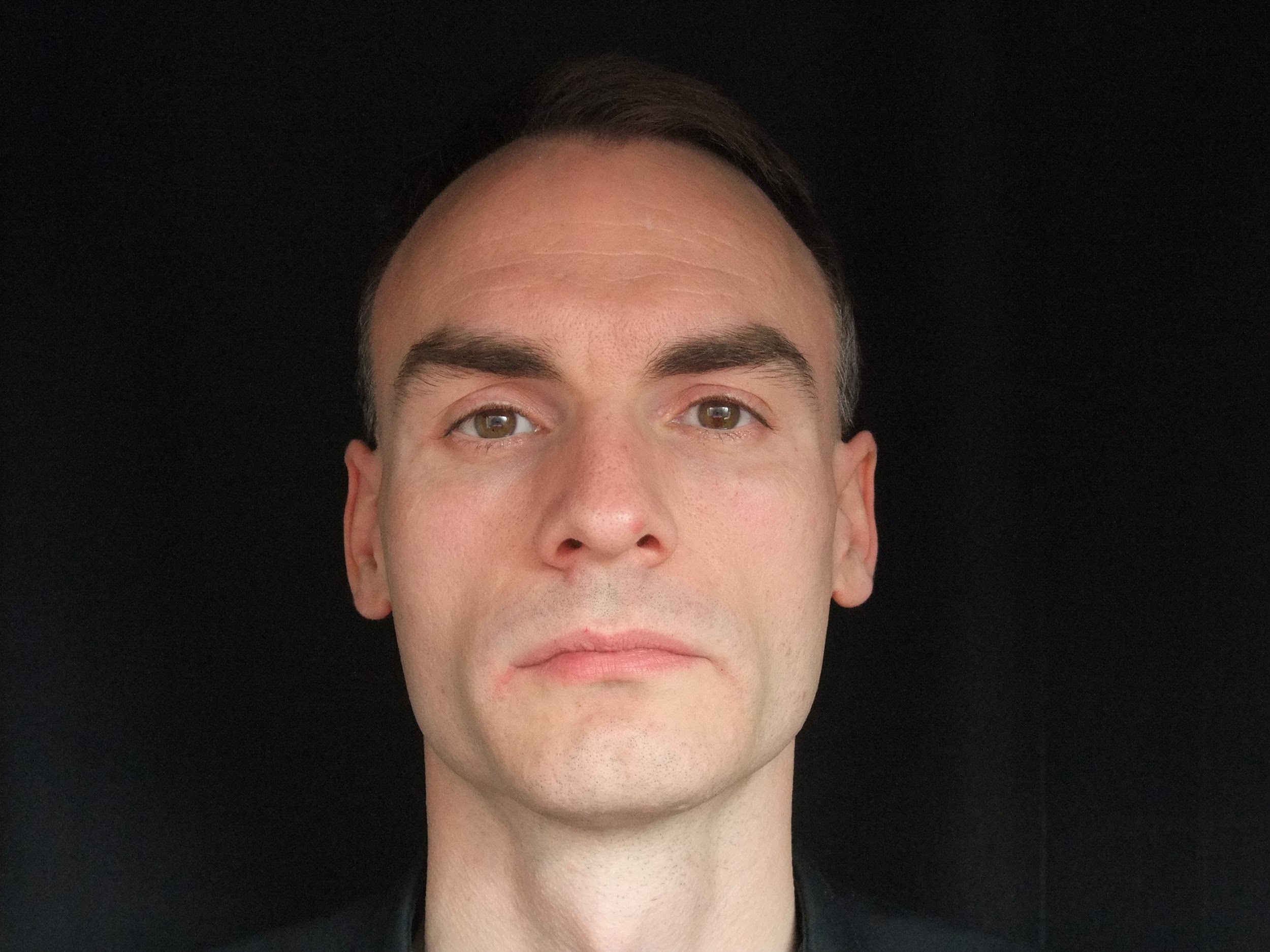 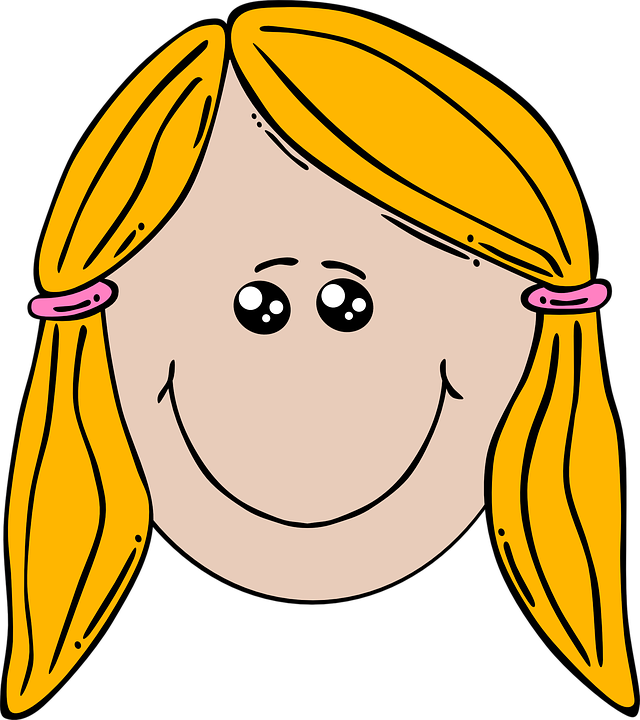 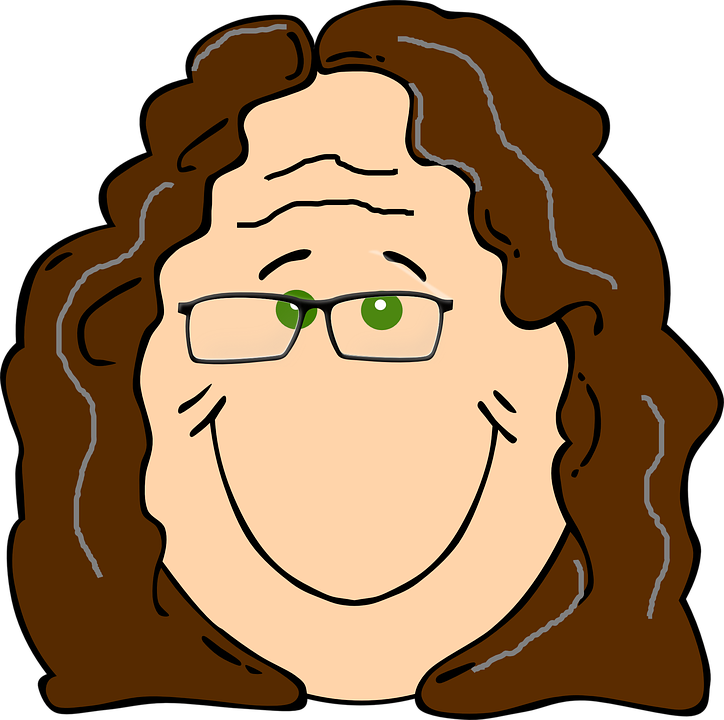